SUPPLY CHAIN
Lorem ipsum dolor sit amet, consectetur adipiscing elit. Praesent non lacinia massa, a pharetra ante. Nullam condimentum vel diam sed tincidunt.
[Speaker Notes: Photo by Andhika Y. Wiguna on Unsplash]
SUPPLY CHAIN
Lorem ipsum dolor sit amet, consectetur adipiscing elit. Praesent non lacinia massa, a pharetra ante. Nullam condimentum vel diam sed tincidunt.
PROCUREMENT
MANUFACTURING
WAREHOUSING
TRANSPORTATION
Lorem ipsum dolor sit amet, consectetur adipiscing elit. Praesent non lacinia massa, a pharetra ante. Nullam condimentum vel diam sed tincidunt.
Lorem ipsum dolor sit amet, consectetur adipiscing elit. Praesent non lacinia massa, a pharetra ante. Nullam condimentum vel diam sed tincidunt.
Lorem ipsum dolor sit amet, consectetur adipiscing elit. Praesent non lacinia massa, a pharetra ante. Nullam condimentum vel diam sed tincidunt.
Lorem ipsum dolor sit amet, consectetur adipiscing elit. Praesent non lacinia massa, a pharetra ante. Nullam condimentum vel diam sed tincidunt.
6/27/2020
2
SUPPLY CHAIN
Lorem ipsum dolor sit amet, consectetur adipiscing elit. Praesent non lacinia massa, a pharetra ante. Nullam condimentum vel diam sed tincidunt.
SUPPLY CHAIN MANAGEMENT
MATERIAL PLANNING
PROCUREMENT  & INTEGRATION
WAREHOUSE & FULFILLMENT
DISTRIBUTION
REPAIRS & RETURNS
6/27/2020
3
SUPPLY CHAIN
Lorem ipsum dolor sit amet, consectetur adipiscing elit. Praesent non lacinia massa, a pharetra ante. Nullam condimentum vel diam sed tincidunt.
Lorem Ipsum
Lorem Ipsum
Lorem Ipsum
Lorem Ipsum
Lorem Ipsum
Lorem Ipsum
Lorem Ipsum
Lorem Ipsum
Lorem Ipsum
Lorem Ipsum
Lorem Ipsum
Lorem Ipsum
Lorem Ipsum
Lorem Ipsum
Lorem Ipsum
Lorem Ipsum
Lorem Ipsum
6/27/2020
4
SUPPLY CHAIN
Lorem ipsum dolor sit amet, consectetur adipiscing elit. Praesent non lacinia massa, a pharetra ante. Nullam condimentum vel diam sed tincidunt.
LOREM IPSUM
LOREM IPSUM
LOREM IPSUM
LOREM IPSUM
LOREM IPSUM
LOREM IPSUM
Lorem ipsum dolor sit amet, consectetur adipiscing elit. Praesent non lacinia massa, a pharetra ante. Nullam condimentum vel diam sed tincidunt.
Lorem ipsum dolor sit amet, consectetur adipiscing elit. Praesent non lacinia massa, a pharetra ante. Nullam condimentum vel diam sed tincidunt.
Lorem ipsum dolor sit amet, consectetur adipiscing elit. Praesent non lacinia massa, a pharetra ante. Nullam condimentum vel diam sed tincidunt.
Lorem ipsum dolor sit amet, consectetur adipiscing elit. Praesent non lacinia massa, a pharetra ante. Nullam condimentum vel diam sed tincidunt.
Lorem ipsum dolor sit amet, consectetur adipiscing elit. Praesent non lacinia massa, a pharetra ante. Nullam condimentum vel diam sed tincidunt.
Lorem ipsum dolor sit amet, consectetur adipiscing elit. Praesent non lacinia massa, a pharetra ante. Nullam condimentum vel diam sed tincidunt.
6/27/2020
5
SUPPLY CHAIN
Lorem ipsum dolor sit amet, consectetur adipiscing elit. Praesent non lacinia massa, a pharetra ante. Nullam condimentum vel diam sed tincidunt.
PLANNING
Lorem ipsum dolor sit amet, consectetur adipiscing elit.
ANALYSIS
Lorem ipsum dolor sit amet, consectetur adipiscing elit.
SUPPLY CHAIN
MARKETING
Lorem ipsum dolor sit amet, consectetur adipiscing elit.
SUCCESSFUL OPERATION
Lorem ipsum dolor sit amet, consectetur adipiscing elit.
PROCUREMENT
Lorem ipsum dolor sit amet, consectetur adipiscing elit.
LOGISTICS
Lorem ipsum dolor sit amet, consectetur adipiscing elit.
6/27/2020
6
SUPPLY CHAIN
Lorem ipsum dolor sit amet, consectetur adipiscing elit. Praesent non lacinia massa, a pharetra ante. Nullam condimentum vel diam sed tincidunt.
LOREM IPSUM
LOREM IPSUM
LOREM IPSUM
LOREM IPSUM
LOREM IPSUM
LOREM IPSUM
LOREM IPSUM
LOREM IPSUM
6/27/2020
7
SUPPLY CHAIN
Lorem ipsum dolor sit amet, consectetur adipiscing elit. Praesent non lacinia massa, a pharetra ante. Nullam condimentum vel diam sed tincidunt.
Lorem ipsum dolor sit amet, consectetur adipiscing elit. Praesent non lacinia massa, a pharetra ante. Nullam condimentum vel diam sed tincidunt.
01
Lorem ipsum dolor sit amet, consectetur adipiscing elit. Praesent non lacinia massa, a pharetra ante. Nullam condimentum vel diam sed tincidunt.
Lorem ipsum dolor sit amet, consectetur adipiscing elit. Praesent non lacinia massa, a pharetra ante. Nullam condimentum vel diam sed tincidunt.
04
02
Lorem ipsum dolor sit amet, consectetur adipiscing elit. Praesent non lacinia massa, a pharetra ante. Nullam condimentum vel diam sed tincidunt.
03
6/27/2020
8
SUPPLY CHAIN
Lorem ipsum dolor sit amet, consectetur adipiscing elit. Praesent non lacinia massa, a pharetra ante. Nullam condimentum vel diam sed tincidunt.
Lorem ipsum dolor sit amet, consectetur adipiscing elit. Praesent non lacinia massa, a pharetra ante. Nullam condimentum vel diam sed tincidunt.
Lorem ipsum dolor sit amet, consectetur adipiscing elit. Praesent non lacinia massa, a pharetra ante. Nullam condimentum vel diam sed tincidunt.
Lorem ipsum dolor sit amet, consectetur adipiscing elit. Praesent non lacinia massa, a pharetra ante. Nullam condimentum vel diam sed tincidunt.
Lorem ipsum dolor sit amet, consectetur adipiscing elit. Praesent non lacinia massa, a pharetra ante. Nullam condimentum vel diam sed tincidunt.
6/27/2020
9
THANK YOU
Lorem ipsum dolor sit amet, consectetur adipiscing elit. Praesent non lacinia massa, a pharetra ante. Nullam condimentum vel diam sed tincidunt.
[Speaker Notes: Photo by Andhika Y. Wiguna on Unsplash]
РЕКЛАМНЫЕ, ПРОДАЮЩИЕ, PR 
И ИНФО-ПРЕЗЕНТАЦИИ ОТ “ПАНДА-КОПИРАЙТИНГ”
СТОИМОСТЬ “ПОД КЛЮЧ” ОТ $90 | ЯЗЫКИ: РУССКИЙ, АНГЛИЙСКИЙ, ФРАНЦУЗСКИЙ, НЕМЕЦКИЙ
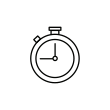 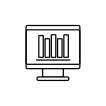 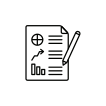 Сильный продающий текст в 5 стилях
Подбор из 70 000+ платных лицензионных PRO-шаблонов
Готовность от 36 часов
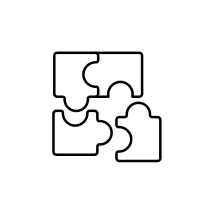 Дополнительно: оформление под брендбук компании или подбор сочетаний цветов для создания вашего фирстиля и оформления
customers@petr-panda.ru    

Главный сайт проекта: petr-panda.ru
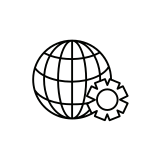 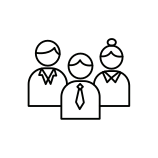 Также “под ключ”: маркетинг-кит, брошюры,, White Paper, буклеты, коммерческие предложения
THE ADVERTISING, MARKETING, PR, AND INFO-PRESENTATIONS BY PANDA COPYWRITING PROJECT
A TURNKEY COST STARTS $90 | LANGUAGES: RUSSIAN, ENGLISH, FRENCH, AND GERMAN
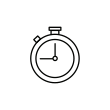 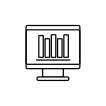 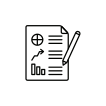 5 styles of the powerful selling texts
A selection of 70,000+ paid licensed PRO templates
An availability from 36 hours
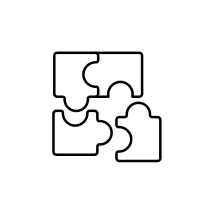 Additionally: design for a company’s brand book or selection of color combinations to create your corporate identity and design
customers@petr-panda.ru    

The main project’s website: petr-panda.ru
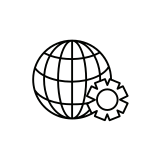 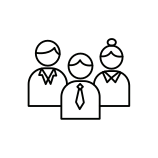 Plus the turnkey: marketing kit, brochures, White Paper, booklets, and business proposals